Theory of machines						Wessam Al Azzawi
Mechanism:
Acceleration Diagram for a Link
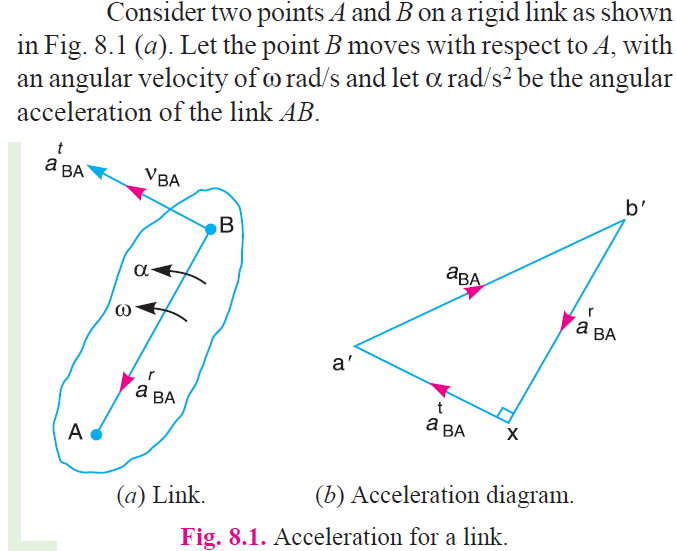 12/9/2018
1
Theory of machines						Wessam Al Azzawi
Mechanism:
Acceleration Diagram for a Link
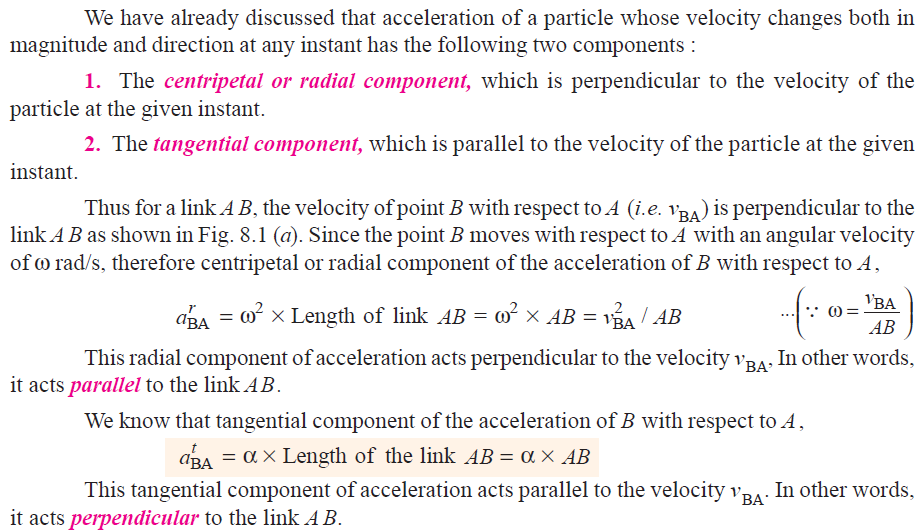 12/9/2018
2
Theory of machines						Wessam Al Azzawi
Mechanism:
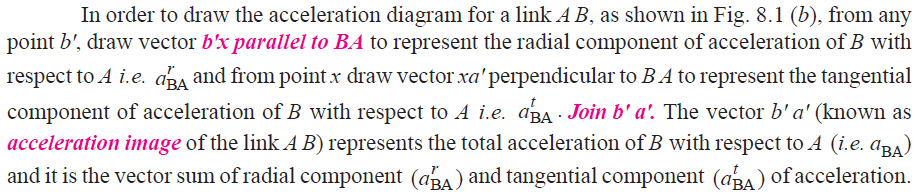 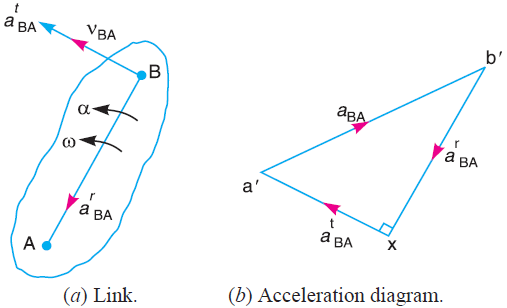 12/9/2018
3
Theory of machines						Wessam Al Azzawi
Mechanism:
Acceleration of a Point on a Link
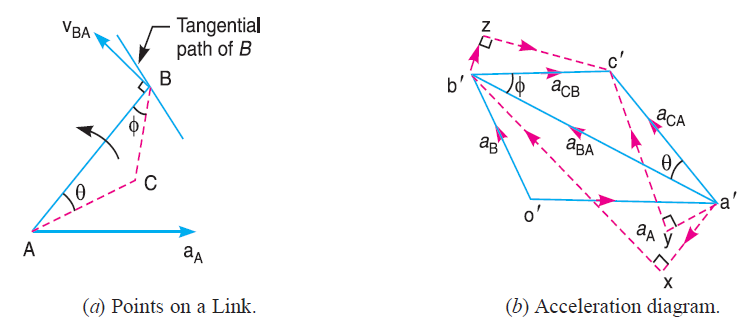 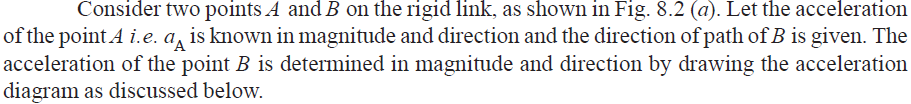 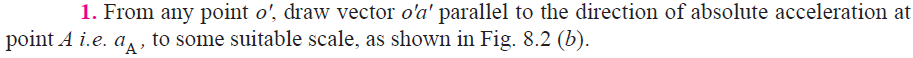 12/9/2018
4
Theory of machines						Wessam Al Azzawi
Mechanism:
We know that the acceleration of B with respect to A i.e. aBA has the following two components:
Radial component of the acceleration of B with respect to A i.e. arAB
Tangential component of the acceleration B with respect to A i.e. atAB. These two components are mutually perpendicular.
Draw vector a'x parallel to the link AB (because radial component of the acceleration of B with respect to A will pass through AB), such that 

From point x, draw vector xb‘ perpendicular to AB or vector a'x (because tangential component of B with respect to A i.e. atBA , is perpendicular to radial component arBA) and through o' draw a line parallel to the path of B to represent the absolute acceleration of B i.e. aB. The vectors xb' and o' b' intersect at b'. Now the values of aB and atBA may be measured, to the scale.
By joining the points a' and b' we may determine the total acceleration of B with respect to A i.e. aBA. The vector a' b' is known as acceleration image of the link AB.
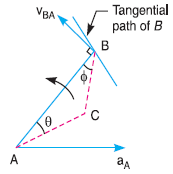 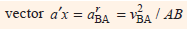 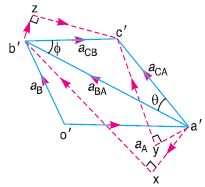 12/9/2018
5
Theory of machines						Wessam Al Azzawi
Mechanism:
For any other point C on the link, draw triangle a' b' c' similar to triangle ABC. Now vector b' c' represents the acceleration of C with respect to B i.e. aCB, and vector a' c' represents the acceleration of C with respect to A i.e. aCA. As discussed above, aCB and aCA will each have two components as follows :
aCB has two components; arCB and atCB as shown by triangle b' zc' in Fig. (b), in which b' z is parallel to BC and zc' is perpendicular to b'z or BC.
aCA has two components ; arCA and at CA as shown by triangle a' yc' in Fig. (b), in which a' y is parallel to AC and yc' is perpendicular to a' y or AC.
The angular acceleration of the link AB is obtained by dividing the tangential components of the acceleration of B with respect to A (atBA ) to the length of the link. Mathematically, angular acceleration of the link AB,
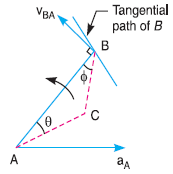 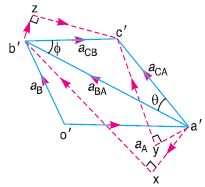 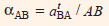 12/9/2018
6
Theory of machines						Wessam Al Azzawi
Mechanism:
Acceleration in the Slider Crank Mechanism
A slider crank mechanism is shown in Fig, Let the crank OB makes an angle θ with the inner dead centre (I.D.C) and rotates in a clockwise direction about the fixed point O with uniform angular velocity ωBO rad/s.
∴ Velocity of B with respect to O or velocity of B (because O is a fixed point),
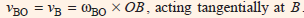 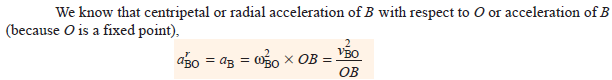 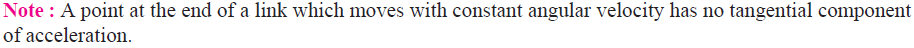 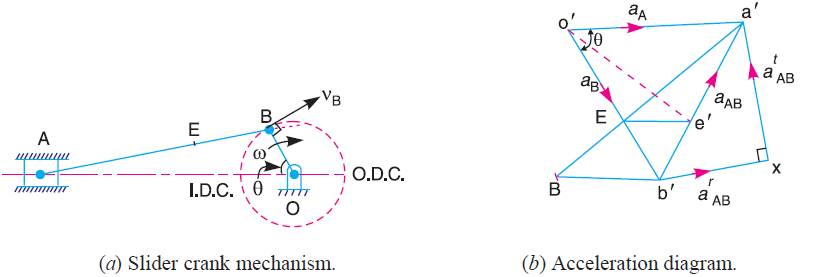 12/9/2018
7
Theory of machines						Wessam Al Azzawi
Mechanism:




The acceleration diagram, as shown in Fig.(b), may now be drawn as discussed below:
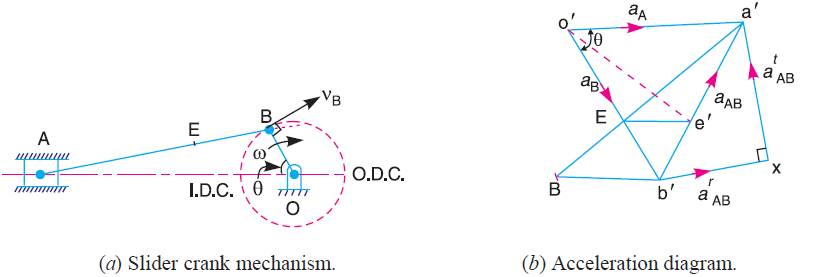 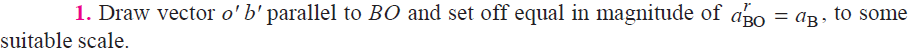 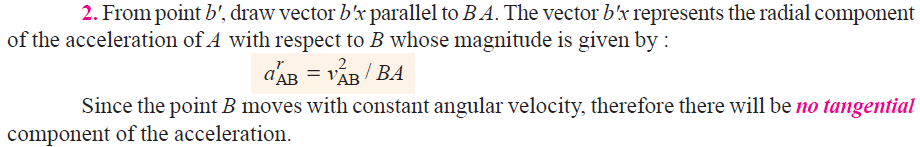 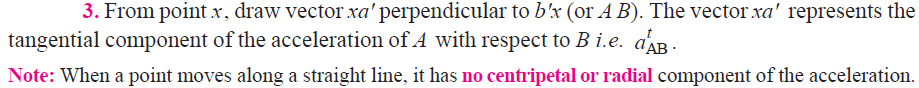 12/9/2018
8
Theory of machines						Wessam Al Azzawi
Mechanism:
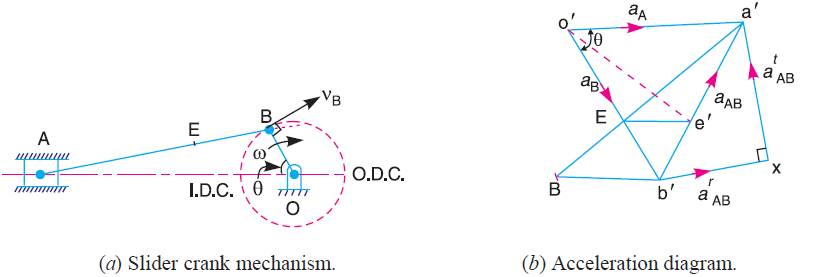 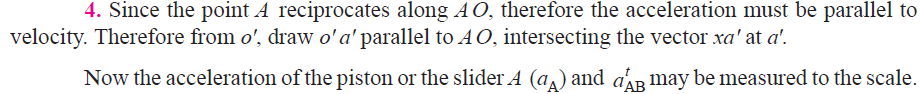 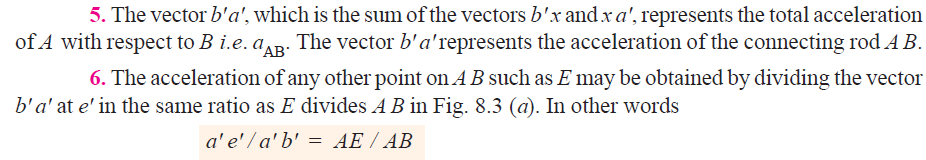 12/9/2018
9
Theory of machines						Wessam Al Azzawi
Mechanism:
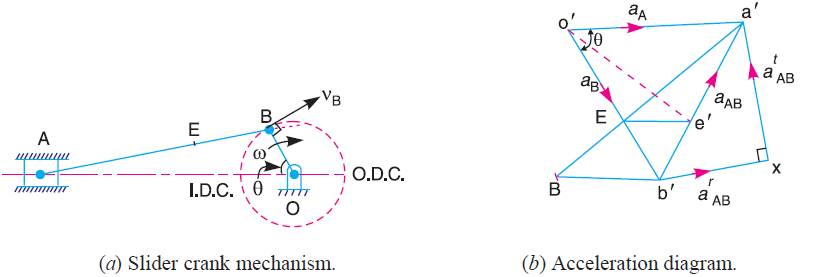 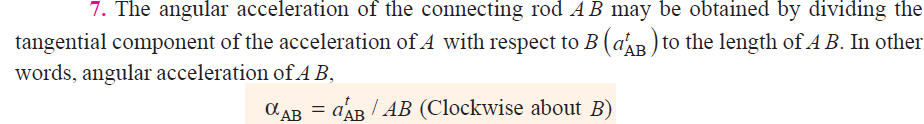 12/9/2018
10
Theory of machines						Wessam Al Azzawi
Mechanism:
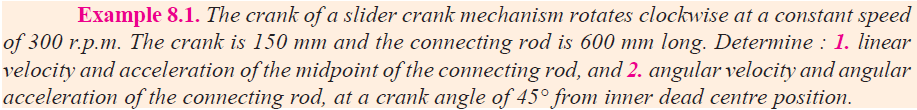 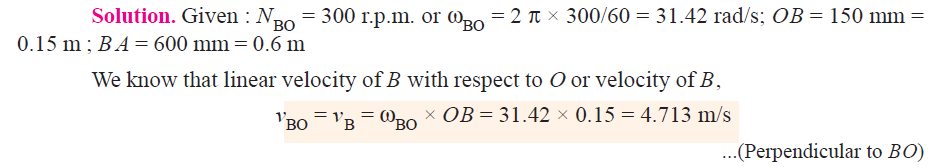 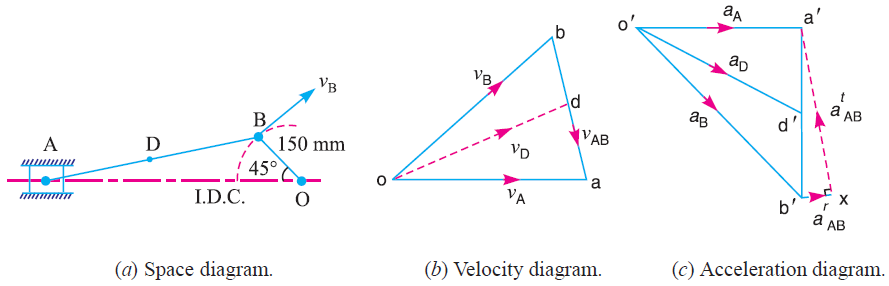 12/9/2018
11
Theory of machines						Wessam Al Azzawi
Mechanism:
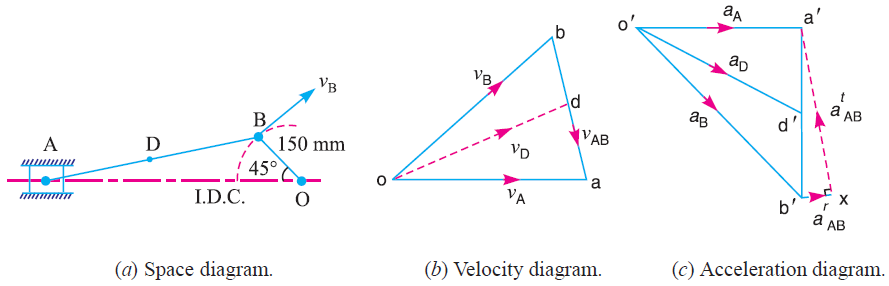 Draw vector ob perpendicular to BO, to some suitable scale, to represent the velocity of B with respect to O or simply velocity of B i.e. vBO or vB, such that
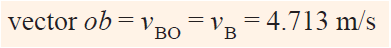 From point b, draw ba perpendicular to BA to represent the velocity of A with respect to B i.e. vAB , and from point o draw vector oa parallel to the motion of A to represent the velocity of A i.e. vA. The vectors ba and oa intersect at a.
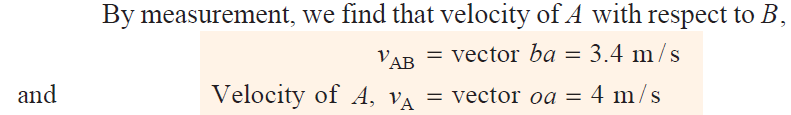 12/9/2018
12
Theory of machines						Wessam Al Azzawi
Mechanism:
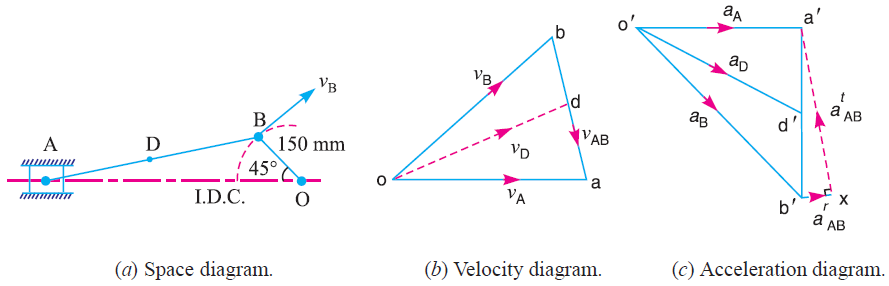 In order to find the velocity of the midpoint D of the connecting rod AB, divide the vector ba at d in the same ratio as D divides AB
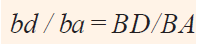 Join od. Now the vector od represents the velocity of the midpoint D of i.e. vD.
By measurement, we find that vD = vector od = 4.1 m/s Ans.
12/9/2018
13
Theory of machines						Wessam Al Azzawi
Mechanism:
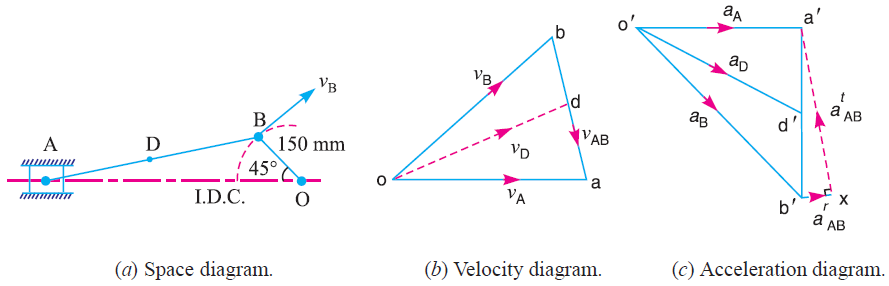 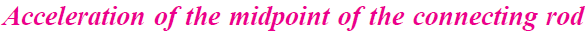 We know that the radial component of the acceleration of B with respect to O or the
acceleration of B,
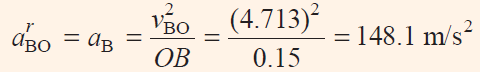 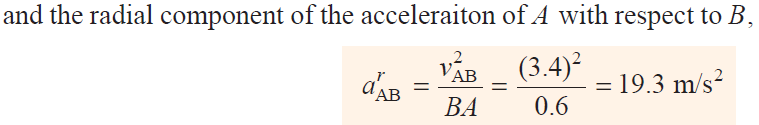 12/9/2018
14
Theory of machines						Wessam Al Azzawi
Mechanism:
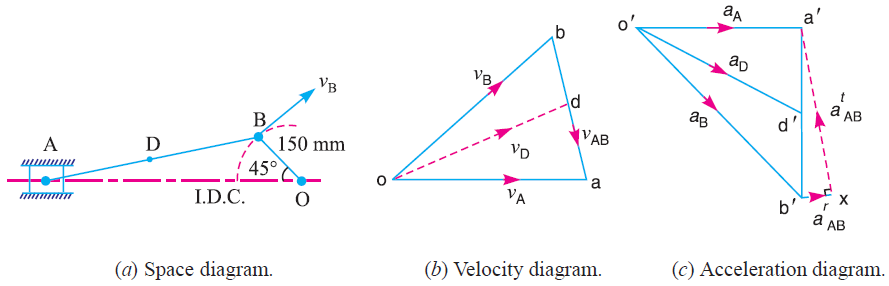 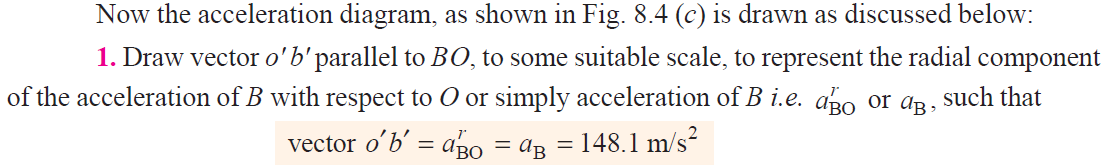 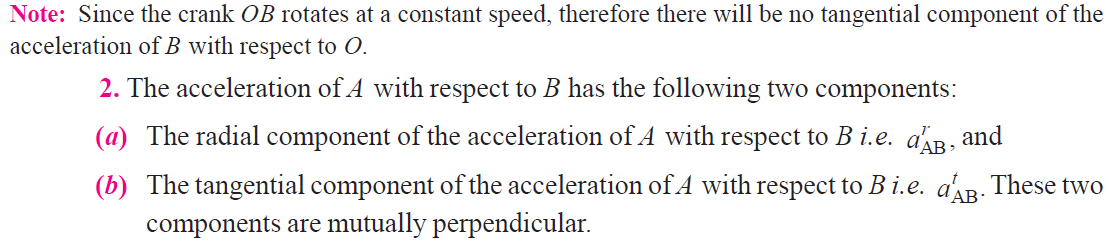 12/9/2018
15
Theory of machines						Wessam Al Azzawi
Mechanism:
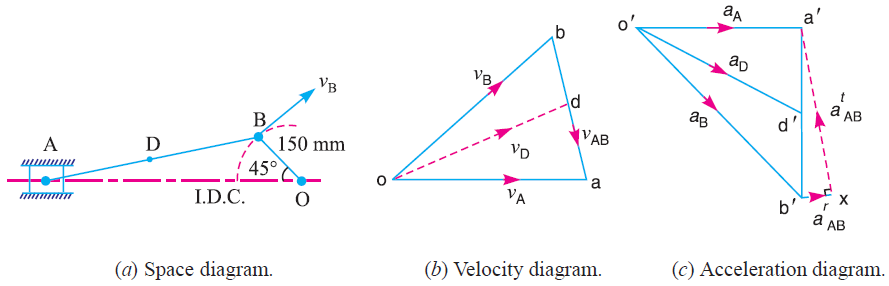 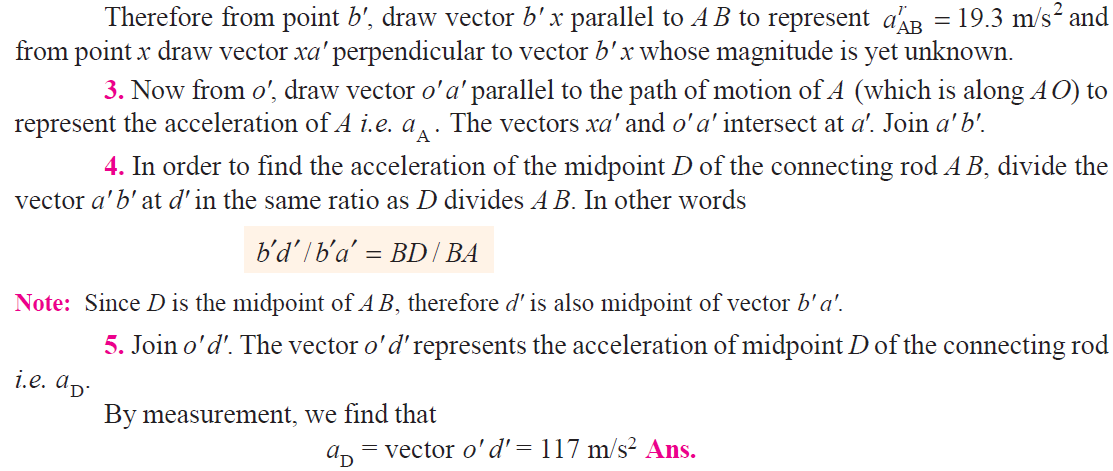 12/9/2018
16
Theory of machines						Wessam Al Azzawi
Mechanism:
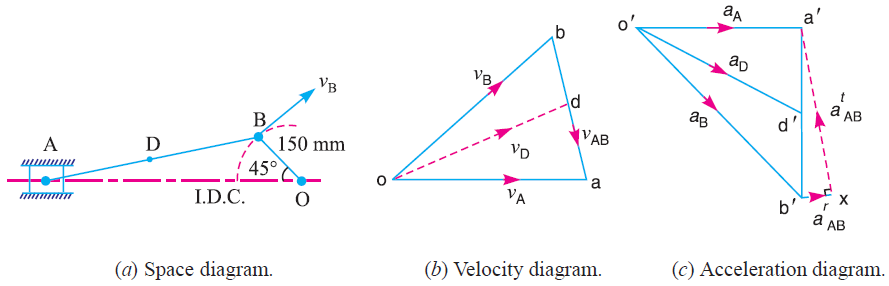 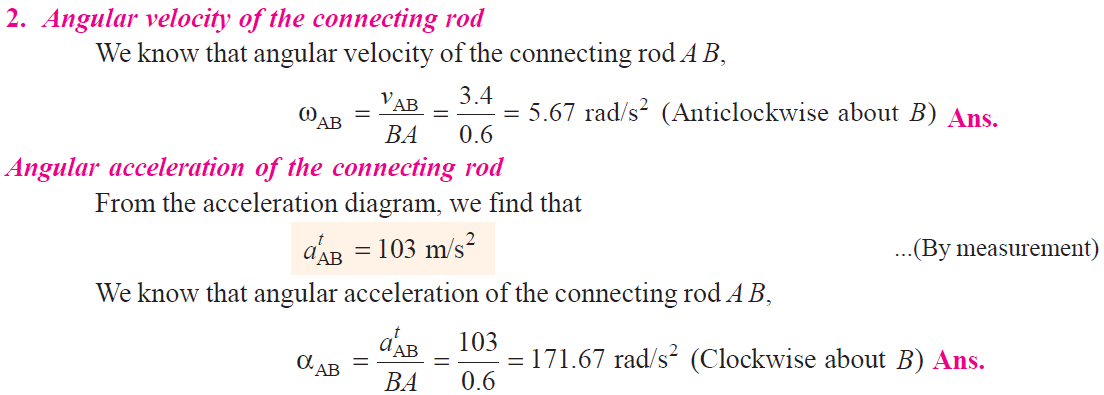 12/9/2018
17
Theory of machines						Wessam Al Azzawi
Mechanism:
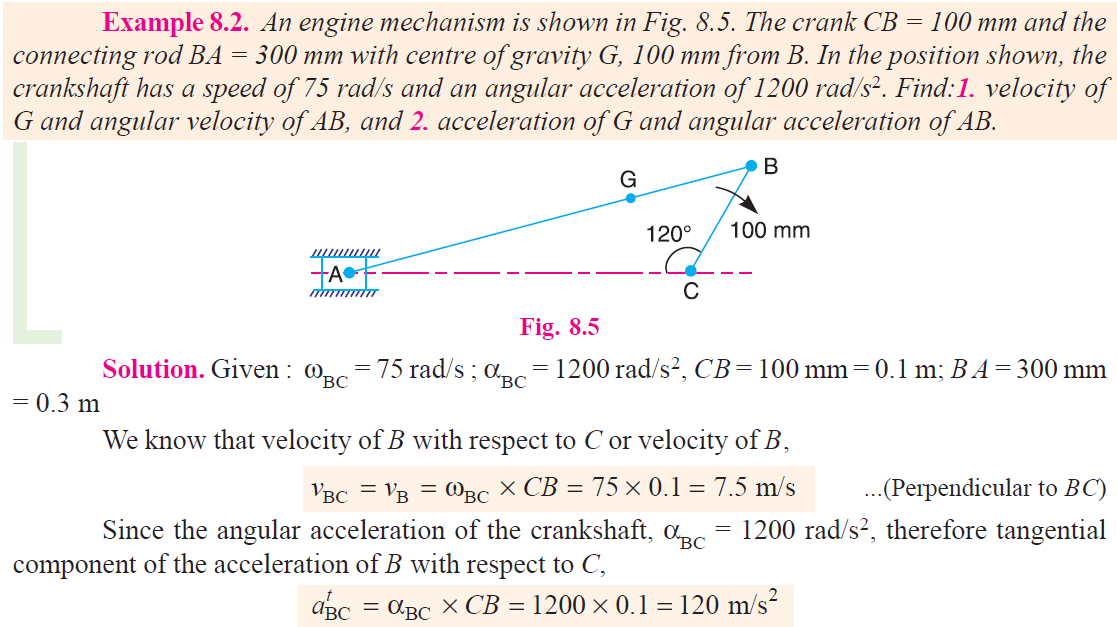 12/9/2018
18
Theory of machines						Wessam Al Azzawi
Mechanism:
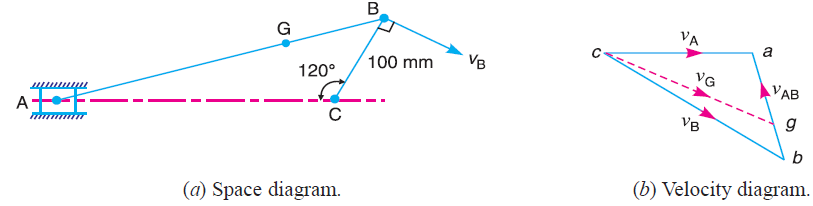 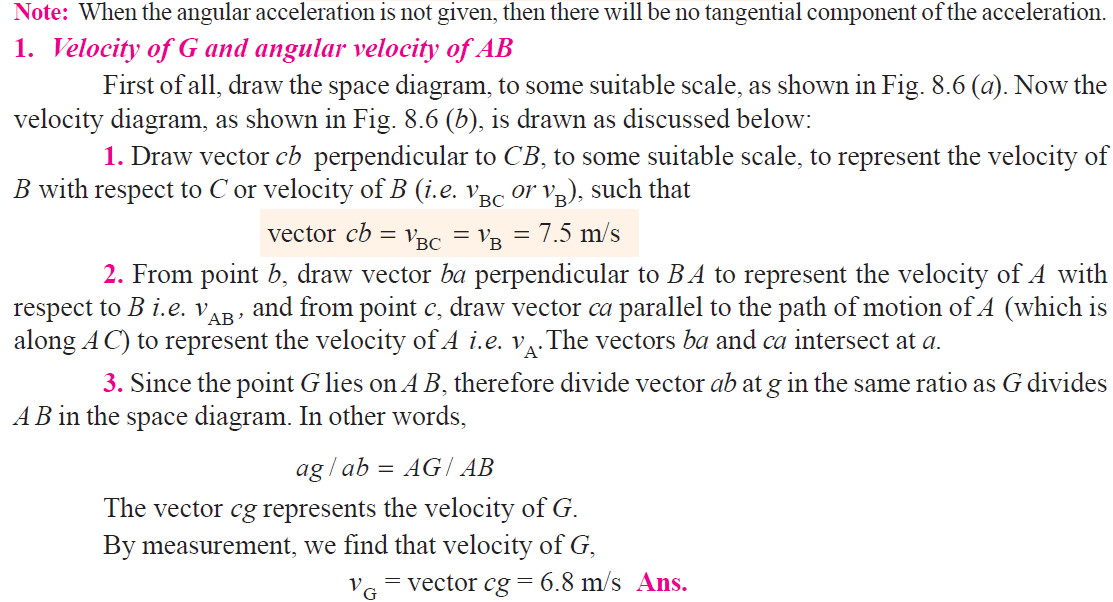 12/9/2018
19
Theory of machines						Wessam Al Azzawi
Mechanism:
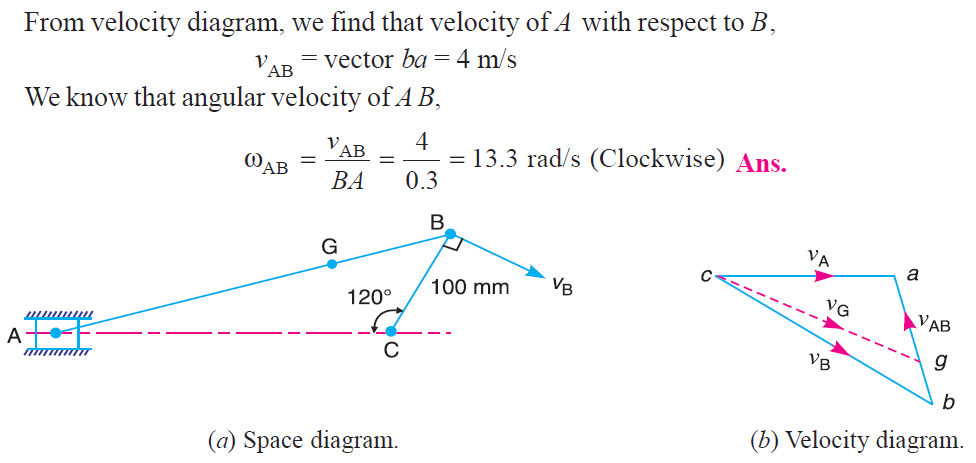 12/9/2018
20
Theory of machines						Wessam Al Azzawi
Mechanism:
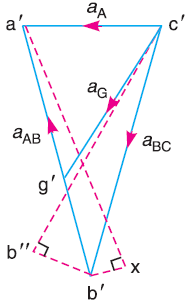 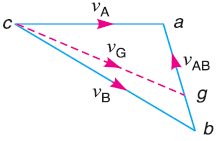 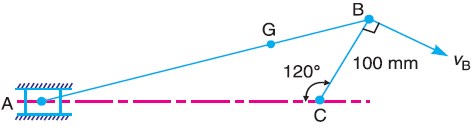 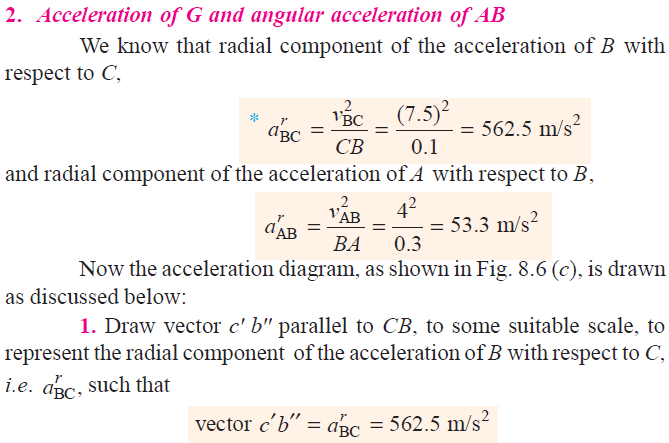 12/9/2018
21
Theory of machines						Wessam Al Azzawi
Mechanism:
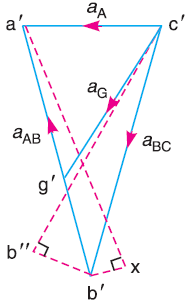 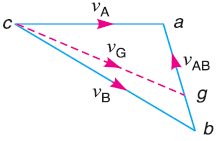 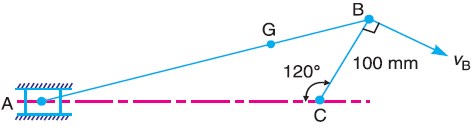 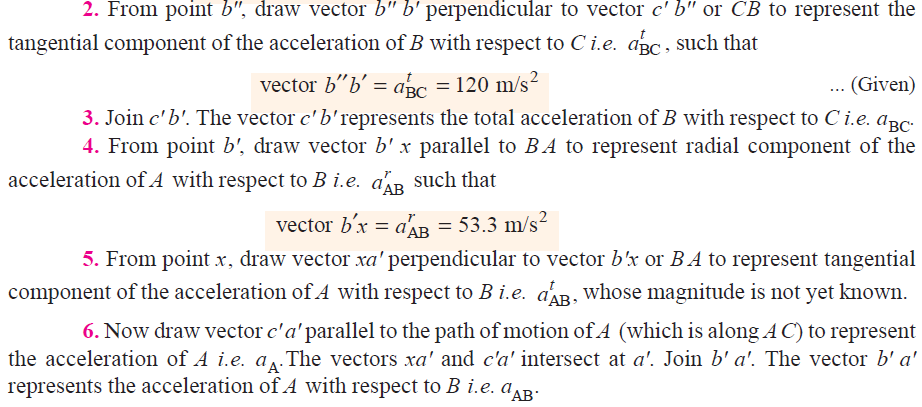 12/9/2018
22
Theory of machines						Wessam Al Azzawi
Mechanism:
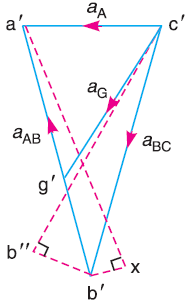 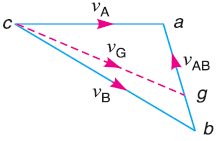 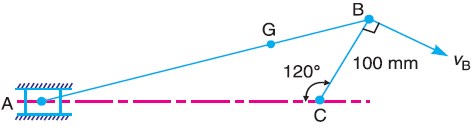 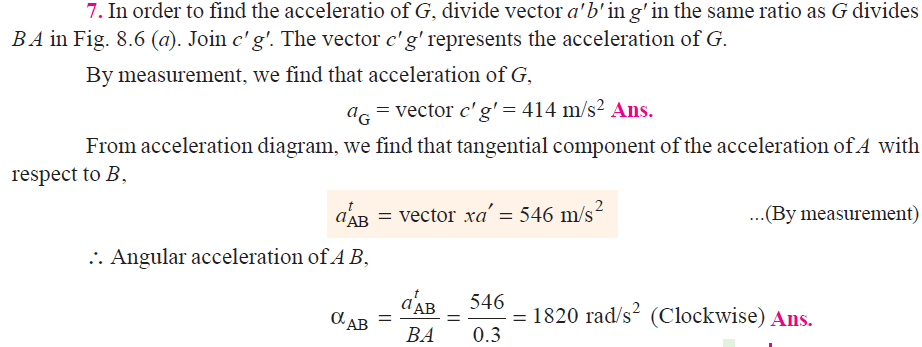 12/9/2018
23